أوراق عمل وحدة

( يظهر مهارة الإستعداد للعمل )
الدرس الثاني
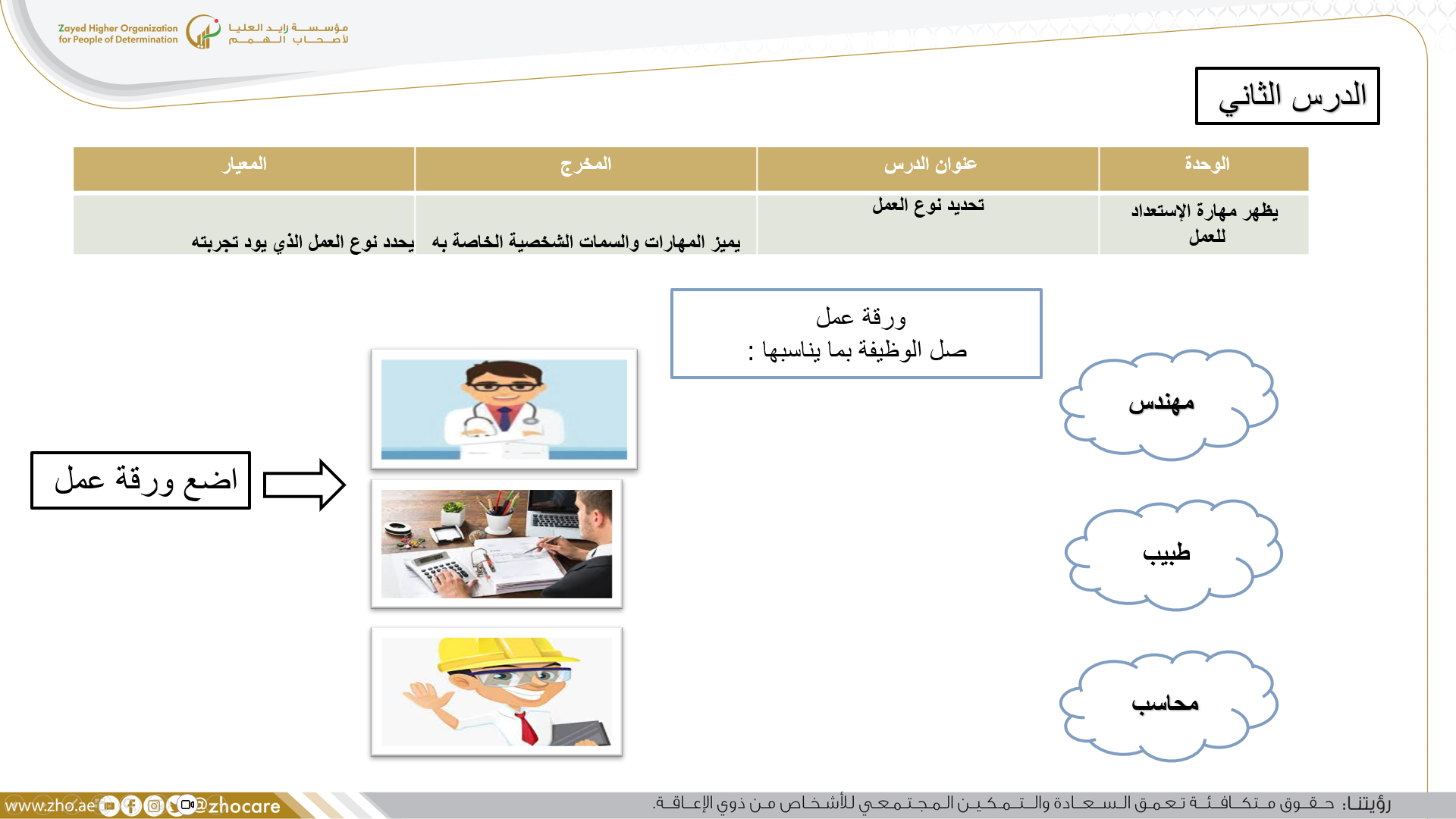 ورقة عمل
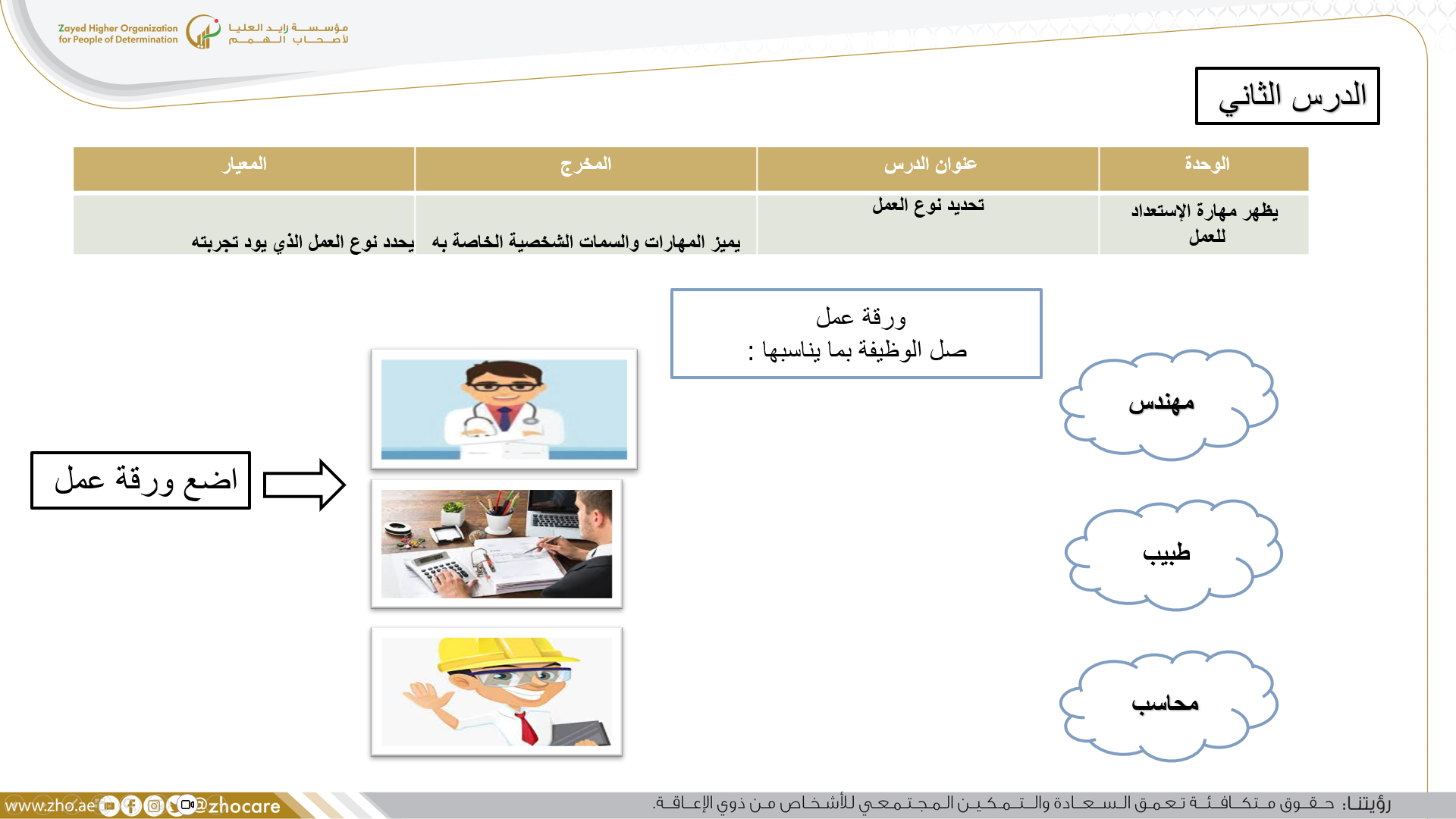